ANANYA COLLEGE OF  PHYSIOTHERAPY
Op. Sindabad Hotel
Ahmedabad- Mehsana HWY
Kalol - 382721,
Dist-Gandhinagar, Gujarat, India
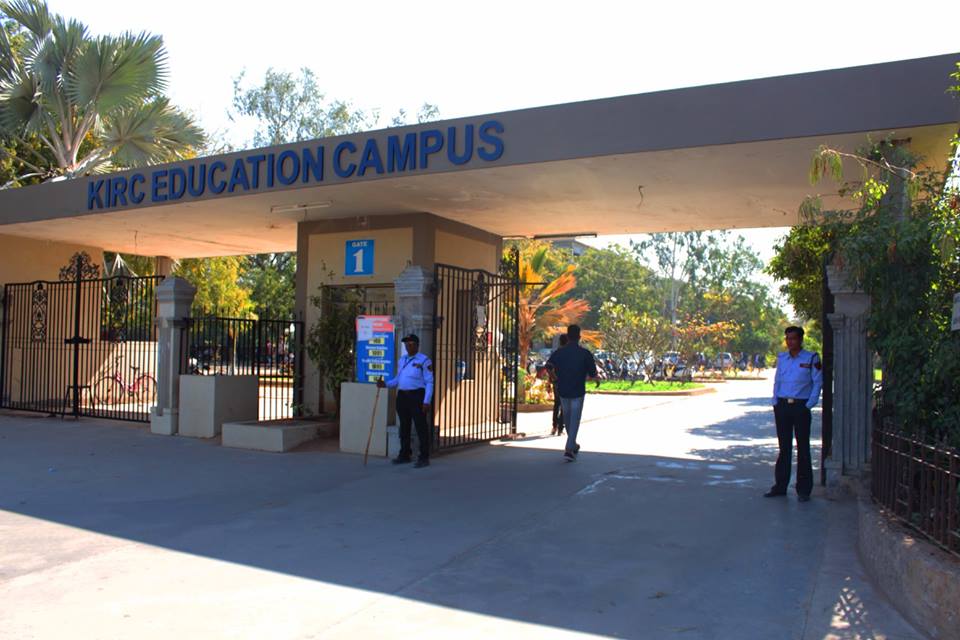 The Ananya College Physiotherapy in Kalol is one of the constituent of Gujarat University, established in the year 2015-2016 with the intake of 50 students.

 The college is located in the disciplined and serene premises of KIRC Kalol.

 It has a colossal infrastructure with well-equipped Laboratories, Educational Smart Class Rooms, Excellent Library Facilities and Huge Sports Complex for Indoor & Outdoor Games.
 
The physiotherapy college is well equipped Physiotherapy Clinic to provide excellent health care facility to community and also have done MOUs with well-known multispecialty hospitals in Ahmadabad and kalol
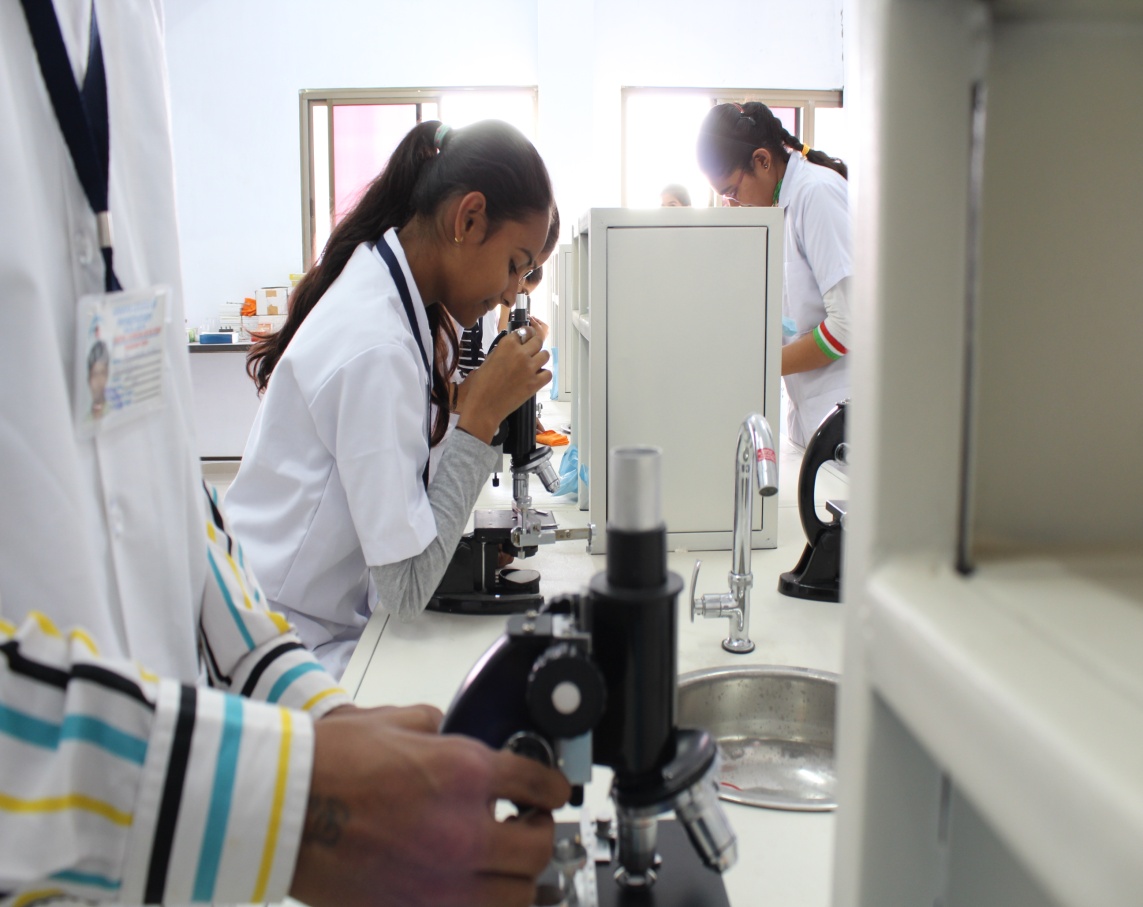 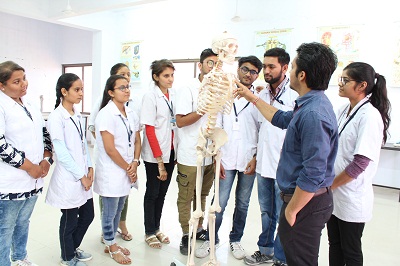 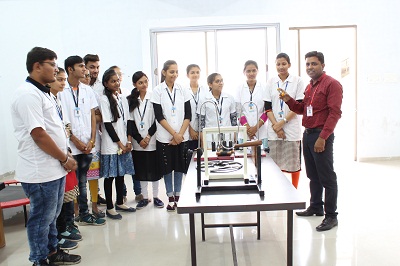 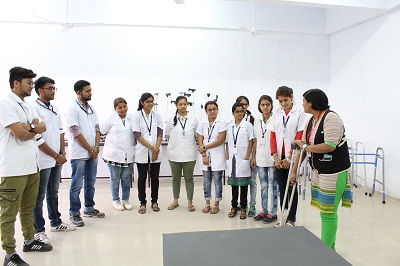 Courses Offered
B.P.T (Bachelor of Physiotherapy Course)
Admission in Bachelor of Physiotherapy  (BPT)
Admission through Admission Committee for Professional Medical Educational Courses of Government of Gujarat on the Basis of Merit at B. J. Medical College, Asarwa, Ahmadabad. The details can be obtained on following web address http://www.medadmbjmc.in
ELIGIBILITY CRITERIA
Candidate must have passed at the external evaluation in Higher Secondary examination under 10+2 education pattern or equivalent examination with Physics, Chemistry, Biology, and English subjects.
Eligible Candidate should have completed the age of 17 years by 31st December of the year of his / her joining the Physiotherapy college Ahmedabad.
Facilities
The physiotherapy college is situated at Kalol, 20 km away from Ahmadabad. College is located in the discipline and serene premises of KIRC .
The green & clean and pollution free area of cantonment provides a great environment for all rounder development of the students in academic, clinical & extracurricular field.
The entire premises including classrooms, library, laboratories and auditorium is under CCTV surveillance for the discipline and safety purpose.
The college management is keen to work consistently on development & improvement of total quality education and career up gradation by expertise academic & clinical facilities.
Class rooms
The class rooms are well ventilated and enough spacious to accommodate 60 students. 
All class rooms are well equipped audio visual aids with LCD projectors, Charts & models.
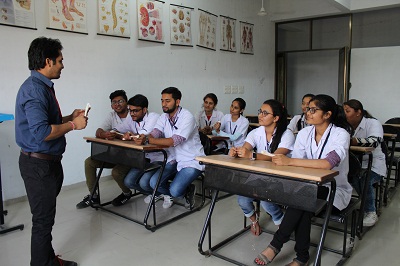 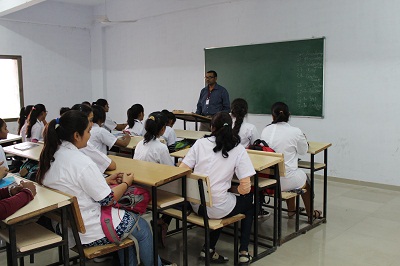 Library
“A blessed companion is the book, A book that fitly chosen, is a lifelong friend.” 
The college library provides well balanced collection of wide range of books, E- Books, journals; important collection of relevant CD’s and high speed internet facilities with ergonomically arranged table and chairs
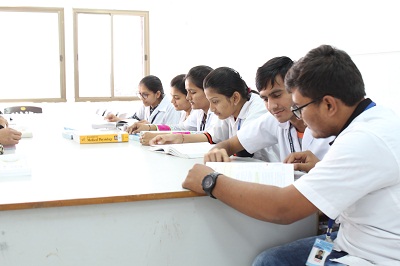 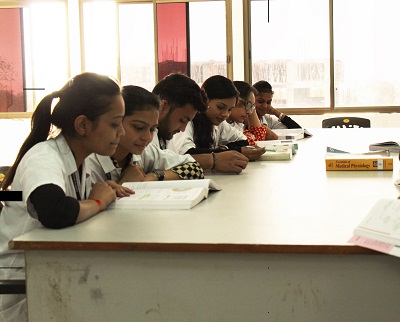 Auditorium
The college has auditorium facility with advance sound system and intake capacity of 300 person. Where all the annual functions, parent’s teacher meeting and non academic activities can be carried out.
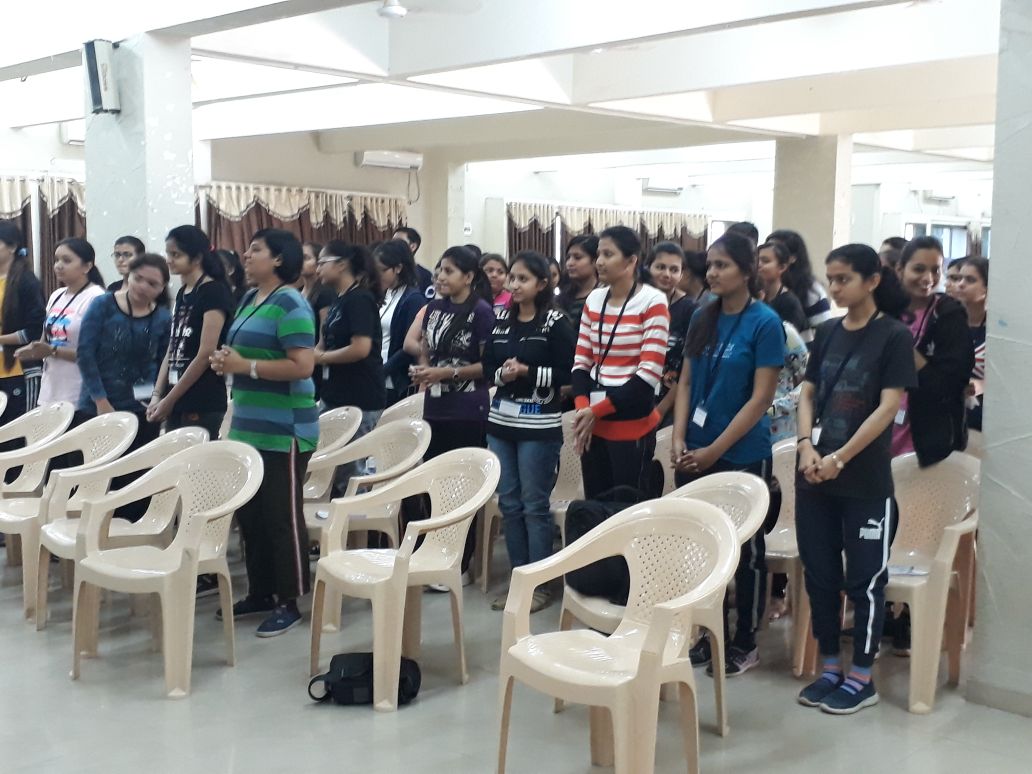 Laboratories
8 well equipped laboratories, including 
Anatomy, 
Physiology, 
Exercise therapy and 
electrotherapy 
Cardio
Neuro(PAEDS)
Rehabilitation
Musculoskeletal
      for BPT students
Playground
The physiotherapy college premises in which encompass all the outdoor games like Cricket, Basketball, Football, Volleyball and badminton for the all-rounder development of students.
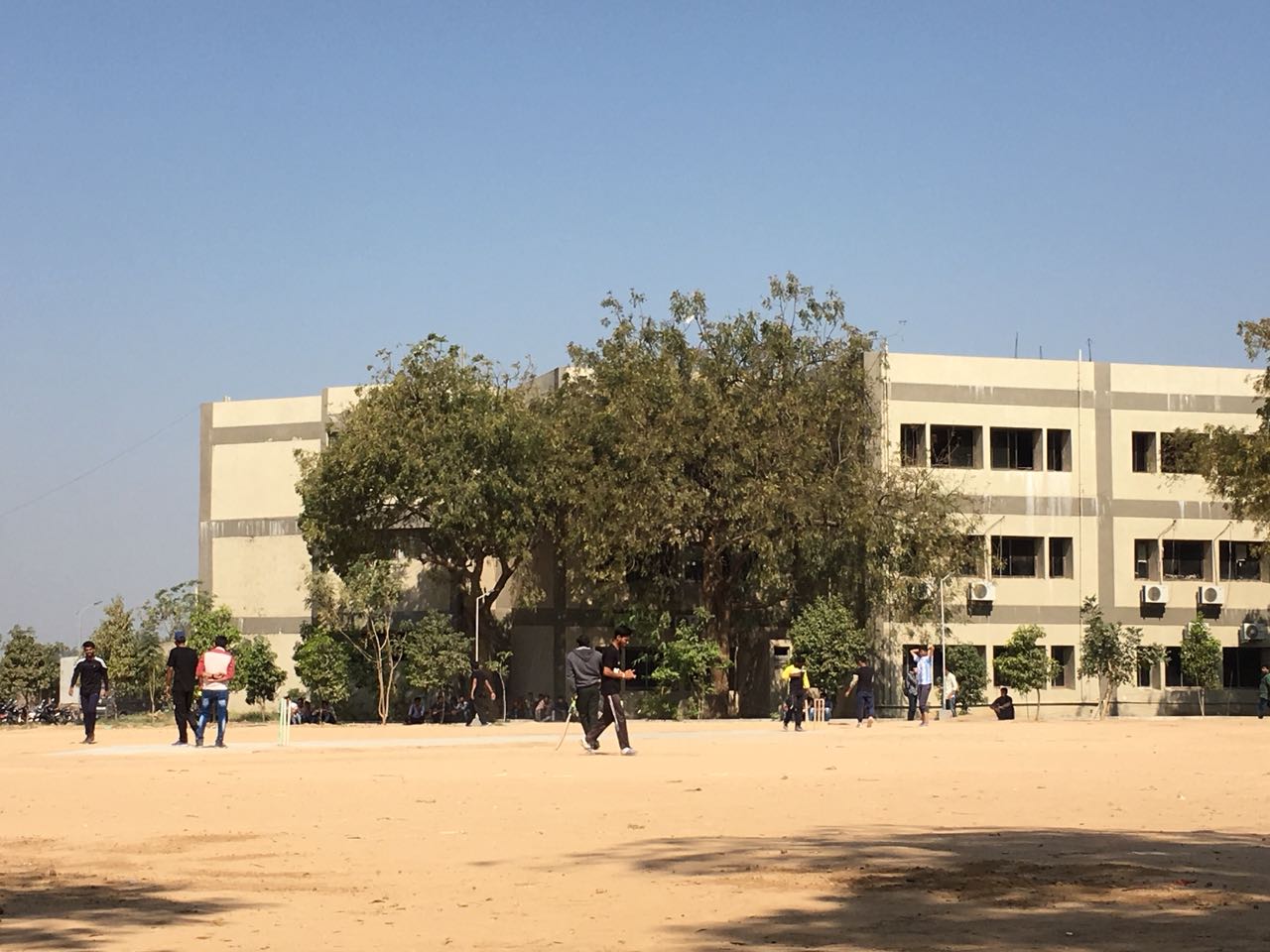 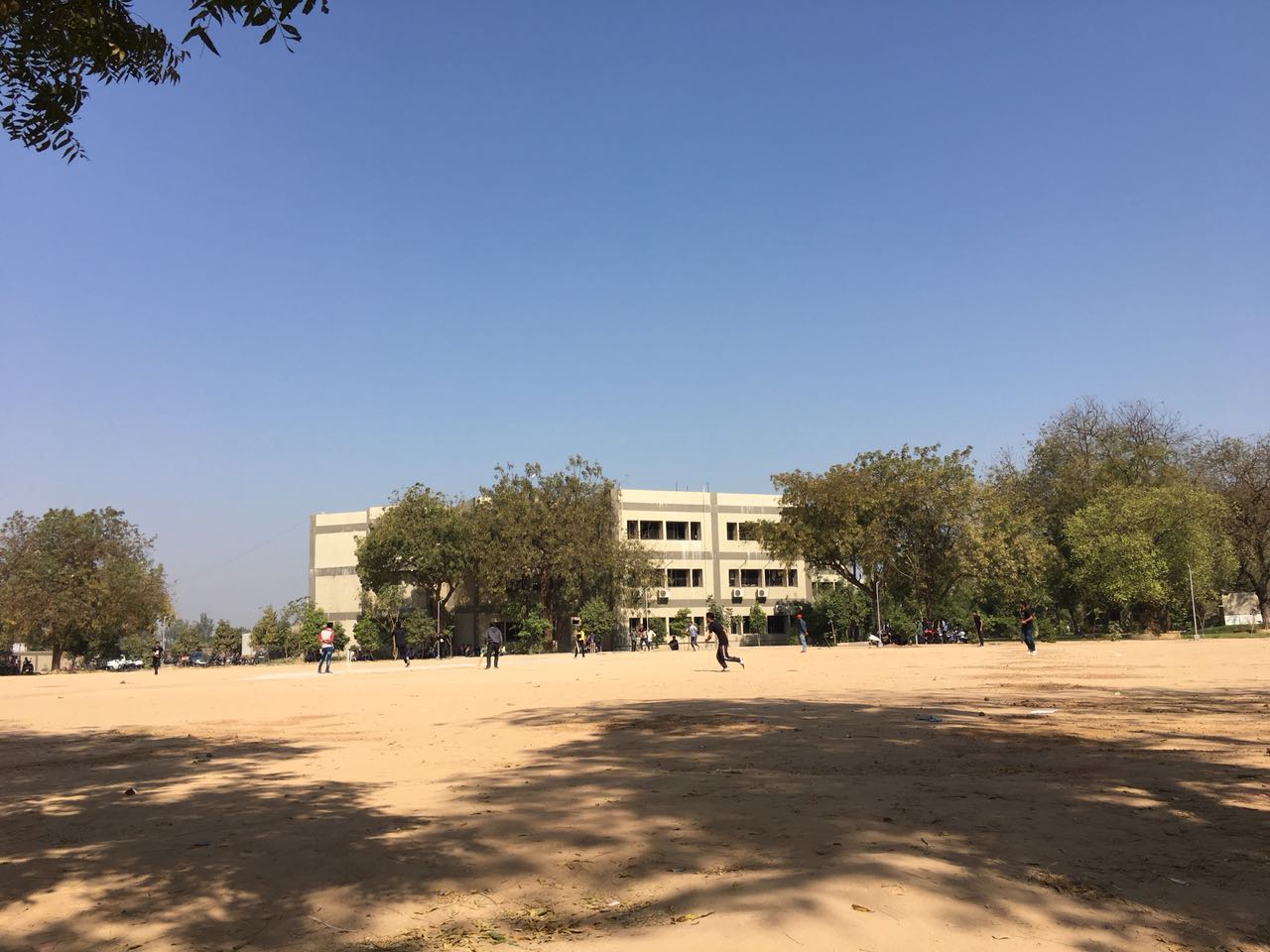 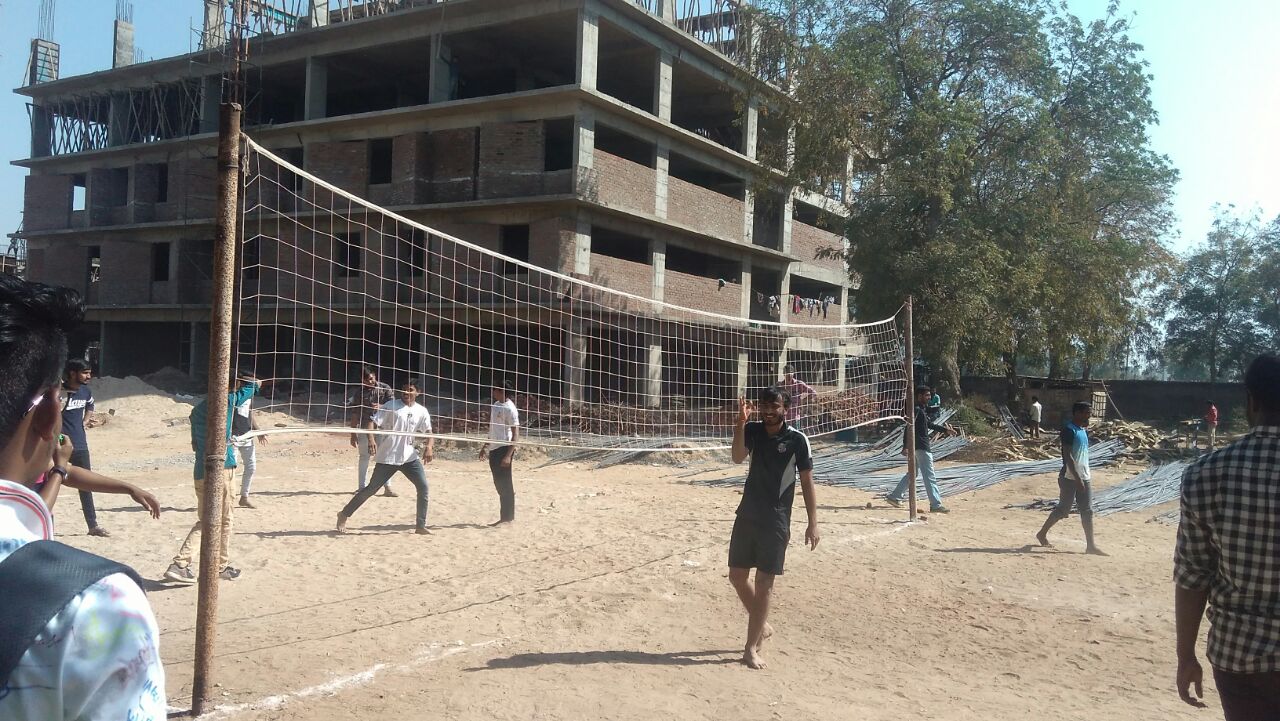 Physiotherapy Clinic
The physiotherapy college  has its own well equipped rehabilitation clinic, where all type of patients Including traumatic & non traumatic orthopaedic cases, neurological imbalance paediatrics, cardio- respiratory cases and geriatric cases is been treated. The clinical facility of Ananya College of Physiotherapy is serving around 20-25 km of surrounding population of kalol
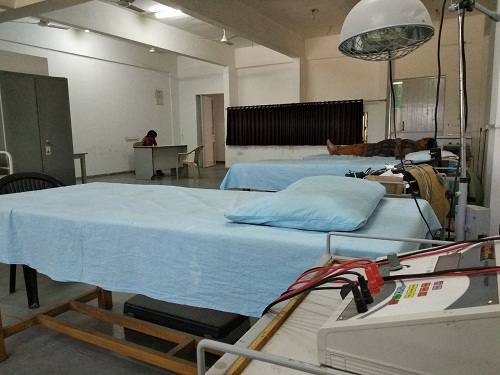 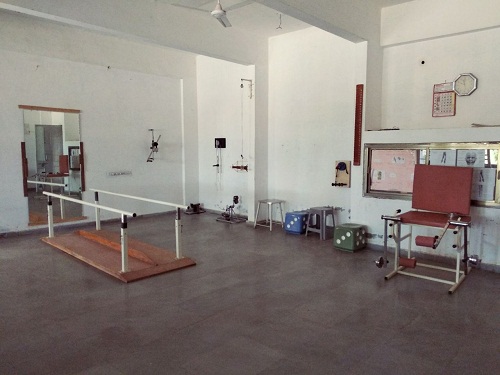 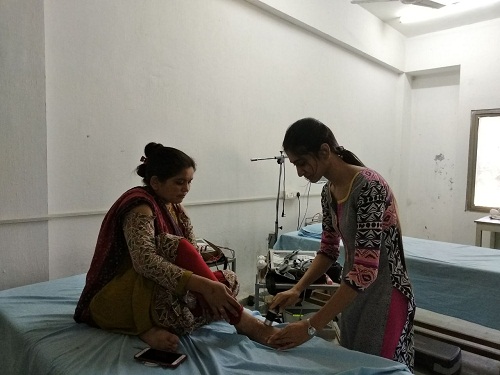 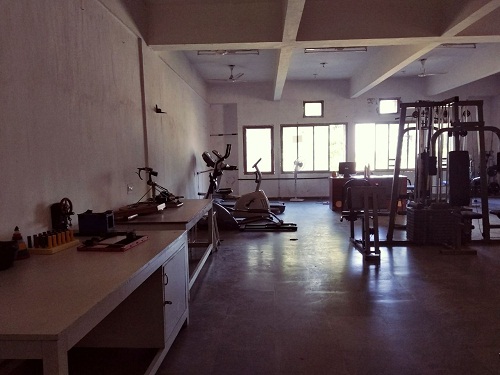 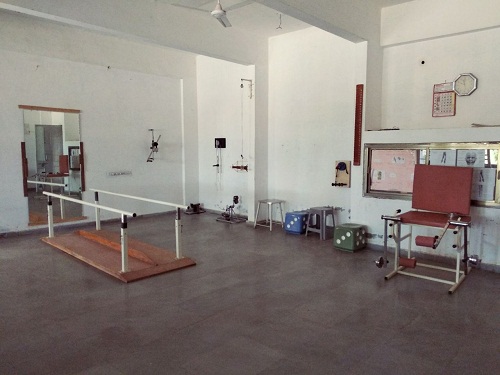 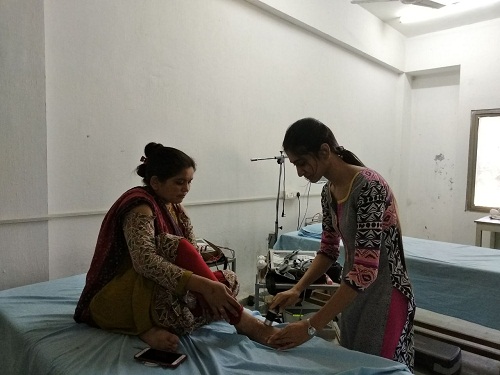 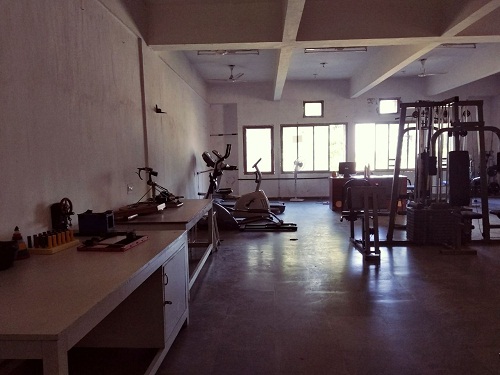 Clinical Camp
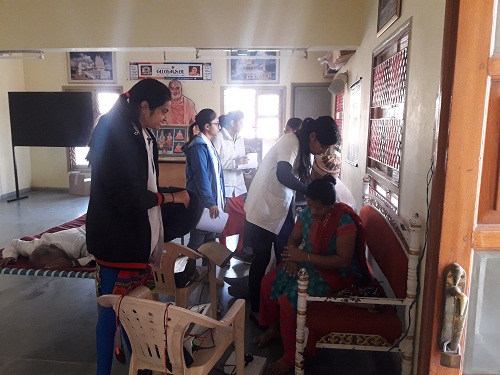 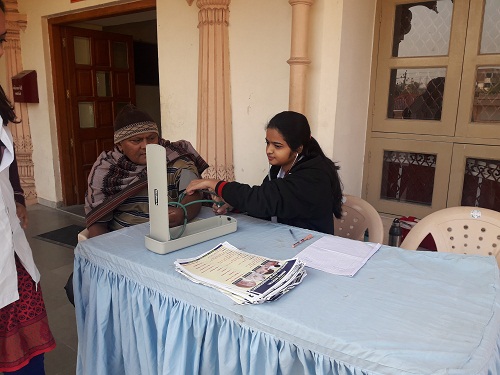 OUR PARENT HOSPITAL
Ananya College of Physiotherapy attached with Adarsh A Multi-Speciality Hospital has well equipped building. It is having 150 beds capacity with modern facilities and infrastructure.  
                             
Adarsh Multi-Speciality Hospital has OPD Blocks including Medicine, Surgery, Orthopaedic, Obstetrics, Gynaecology, Neonatal care unit, ENT, Minor OT, USG Room, X-RAY, Pathology Lab, ECG Room, Emergency OPD, Medical, Waiting area, and Patient wash room. 

We have IPD ward of various departments & Yoga hall..
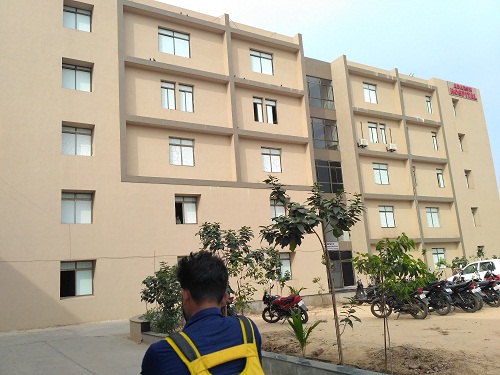 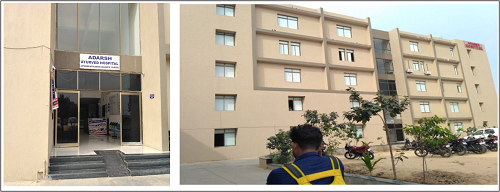 EVENTS
Educational Workshop
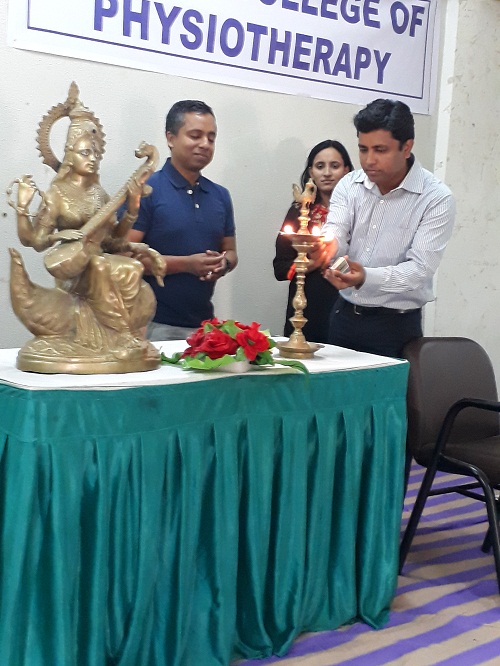 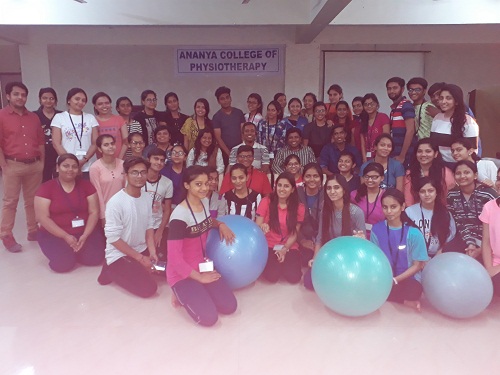 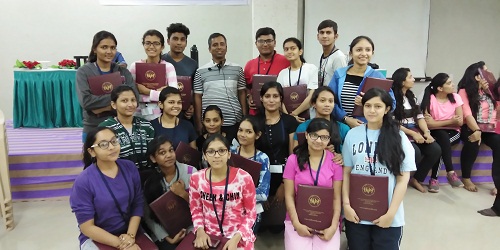 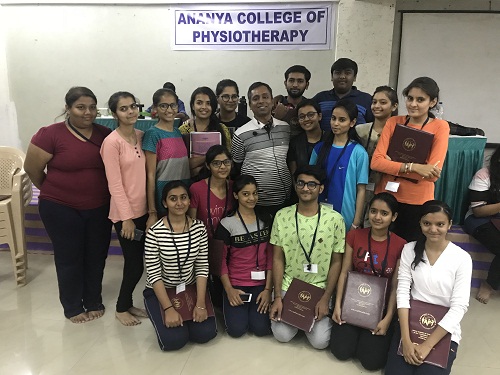 Educational Trip
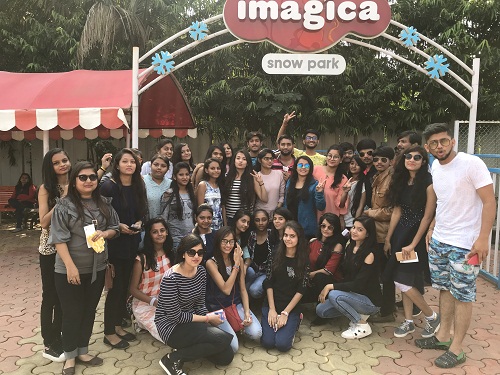 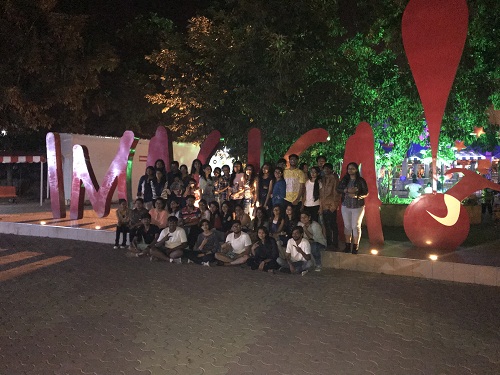 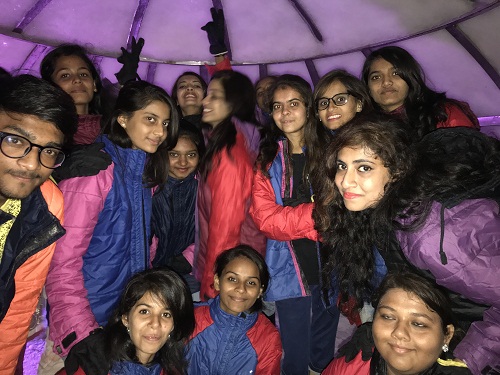 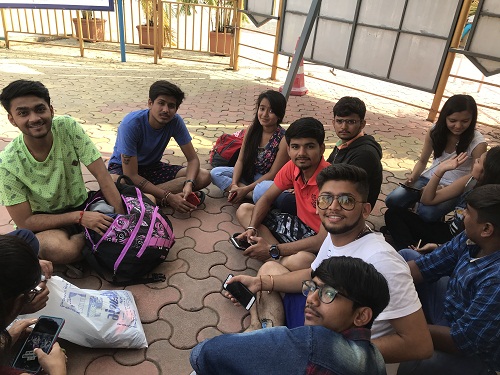 Fun Time
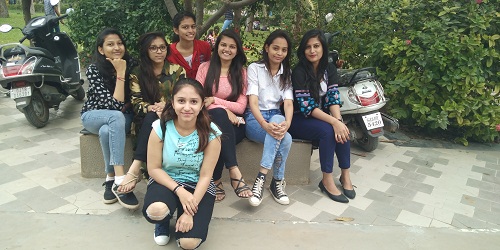 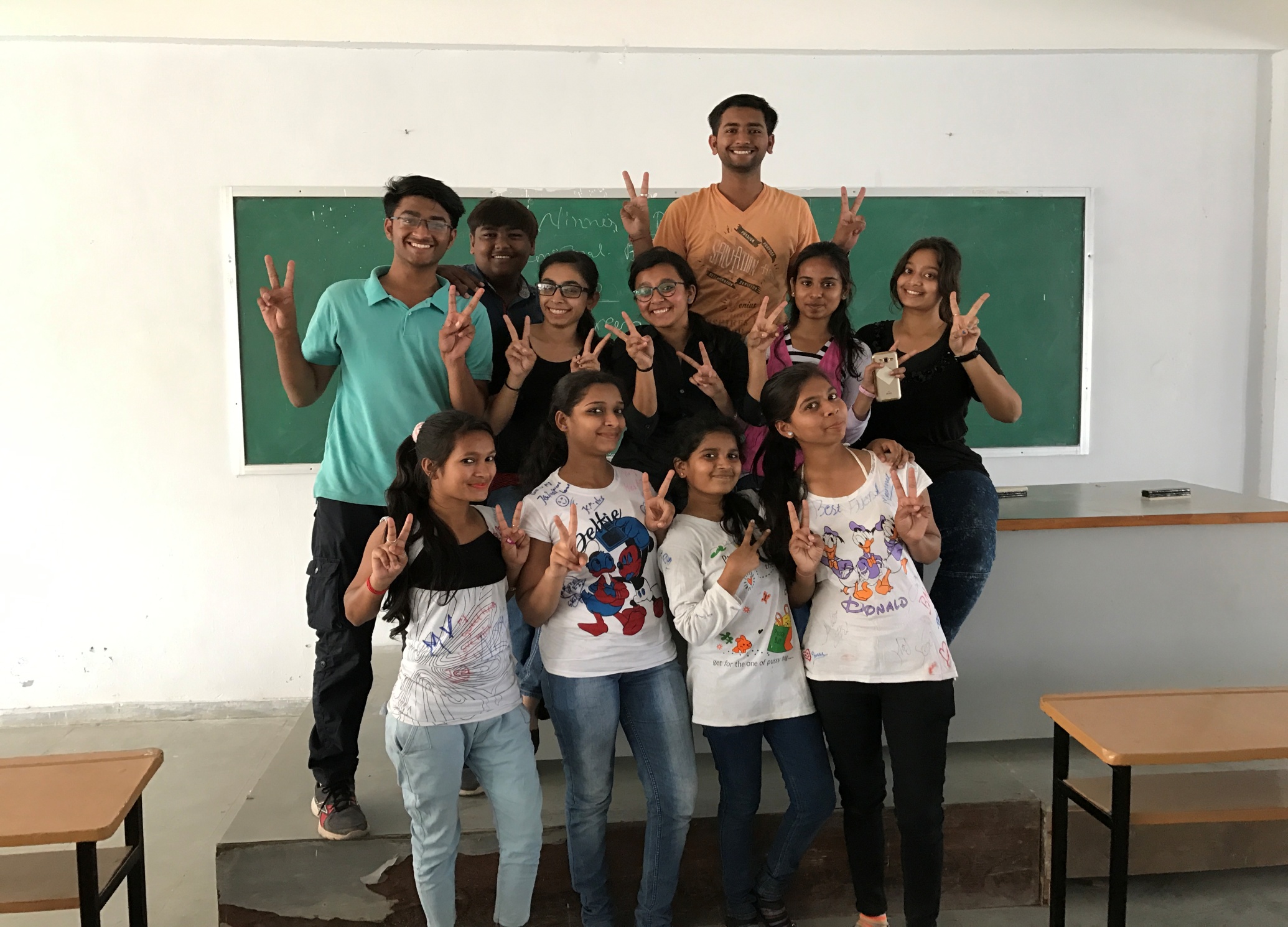 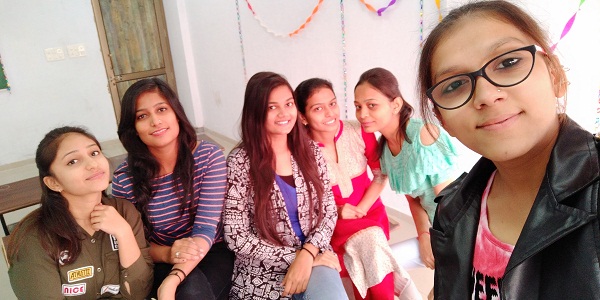 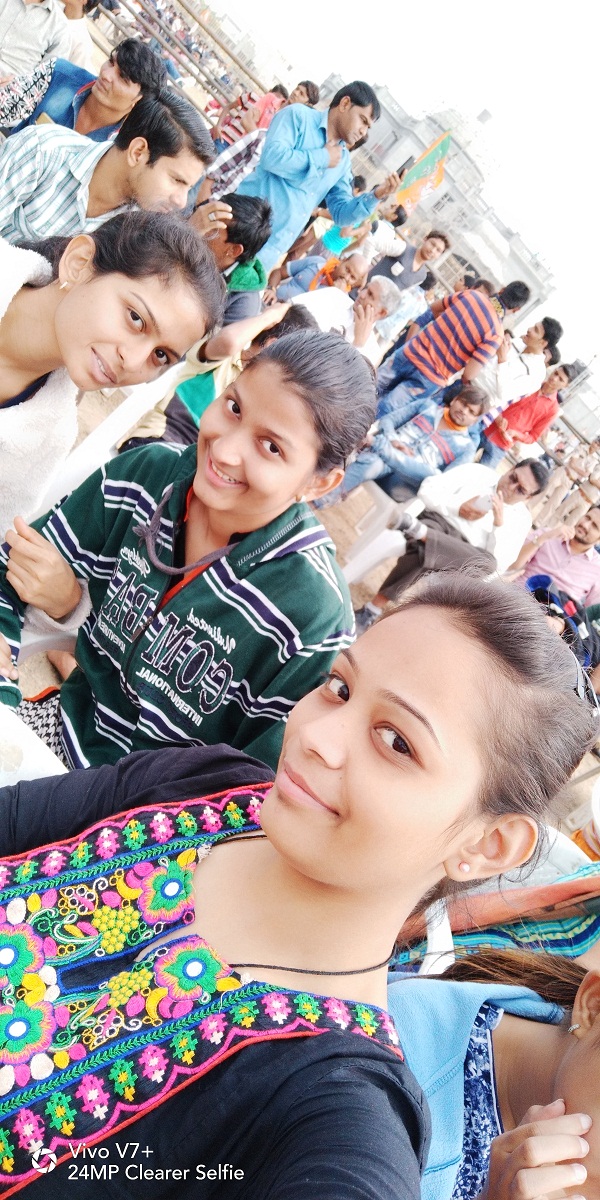 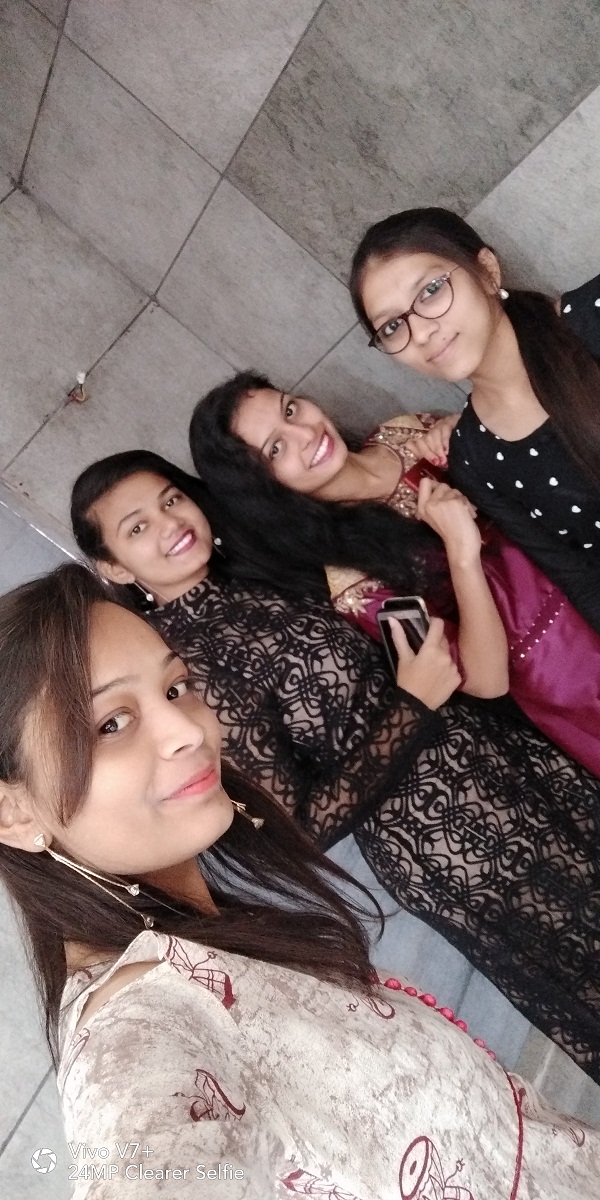 Cultural Program
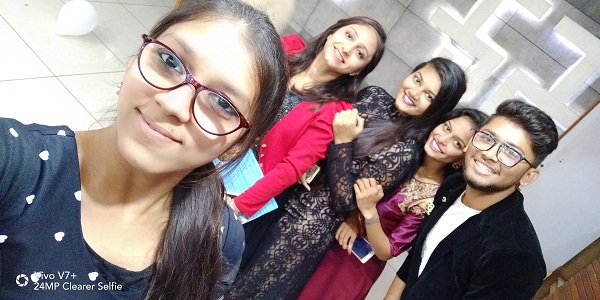 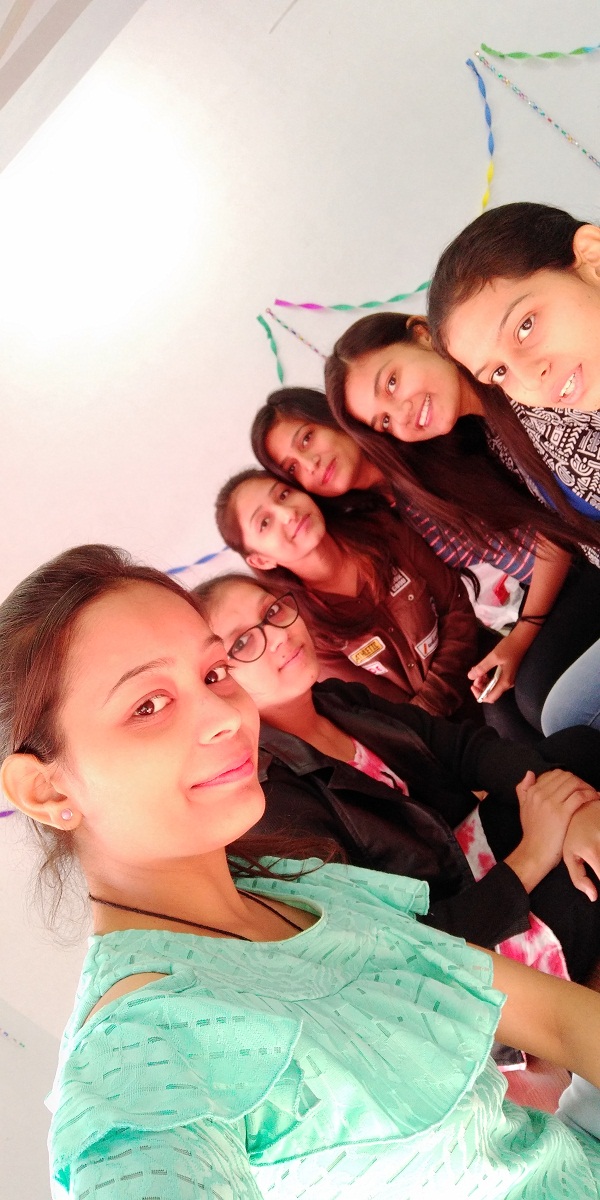 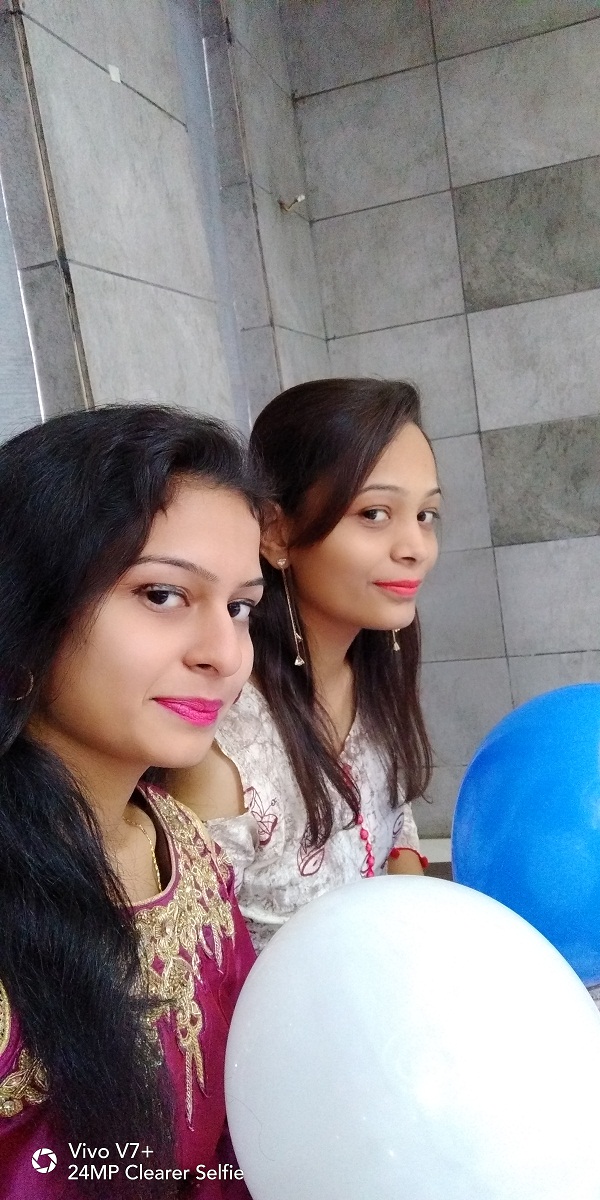 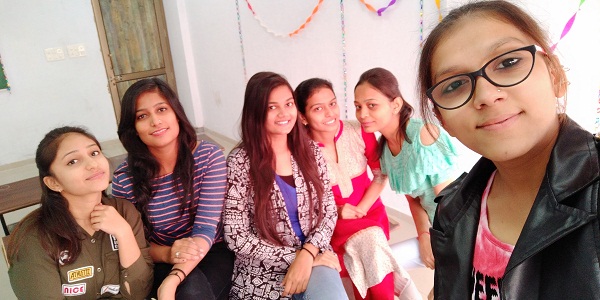 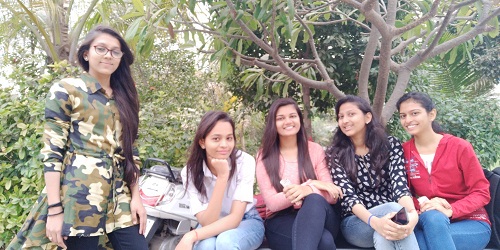 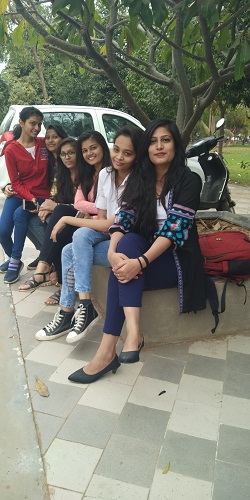 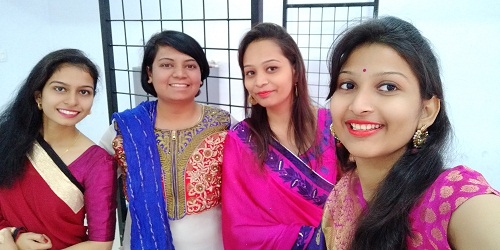 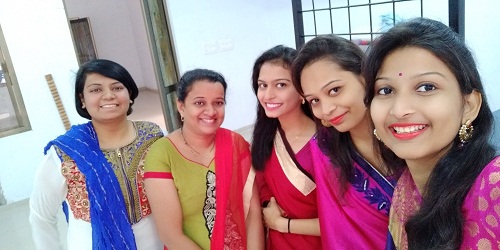 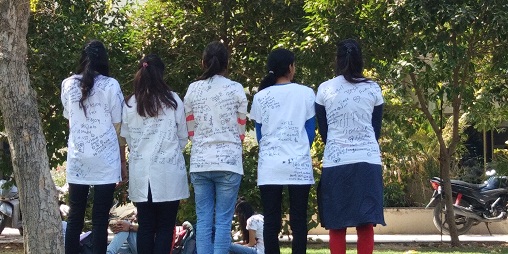 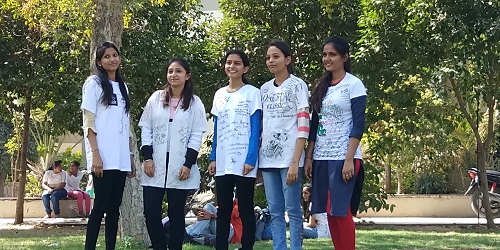 THANK  YOU